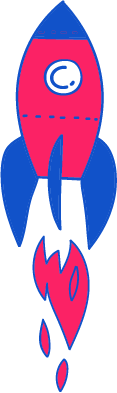 תרבות יהודית-ישראלית – כתה ד'
נושא השיעור: "על שלושה דברים העולם עומד"
עם המורה: תמר ישראלי
[Speaker Notes: פתיחה]
מה להביא לשיעור?
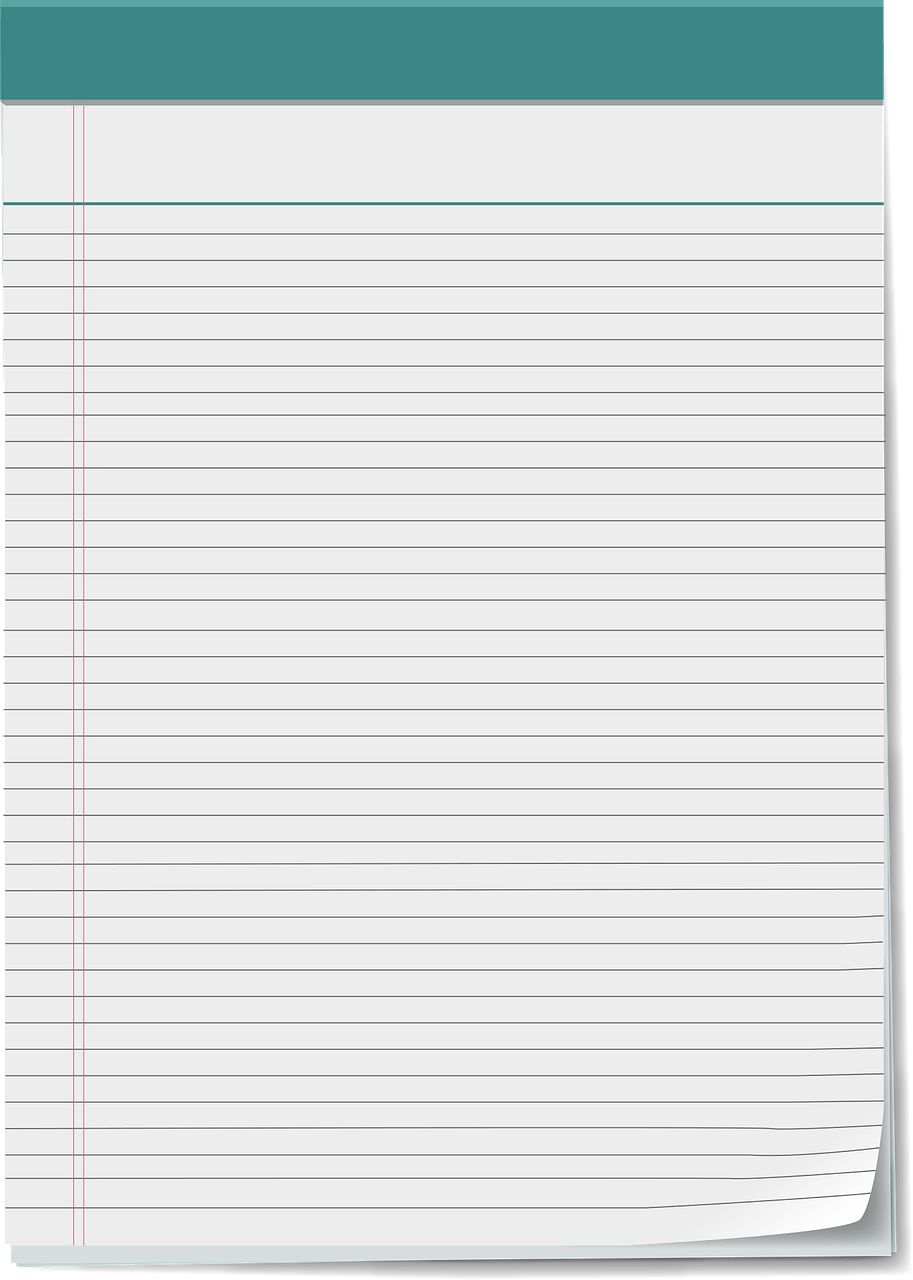 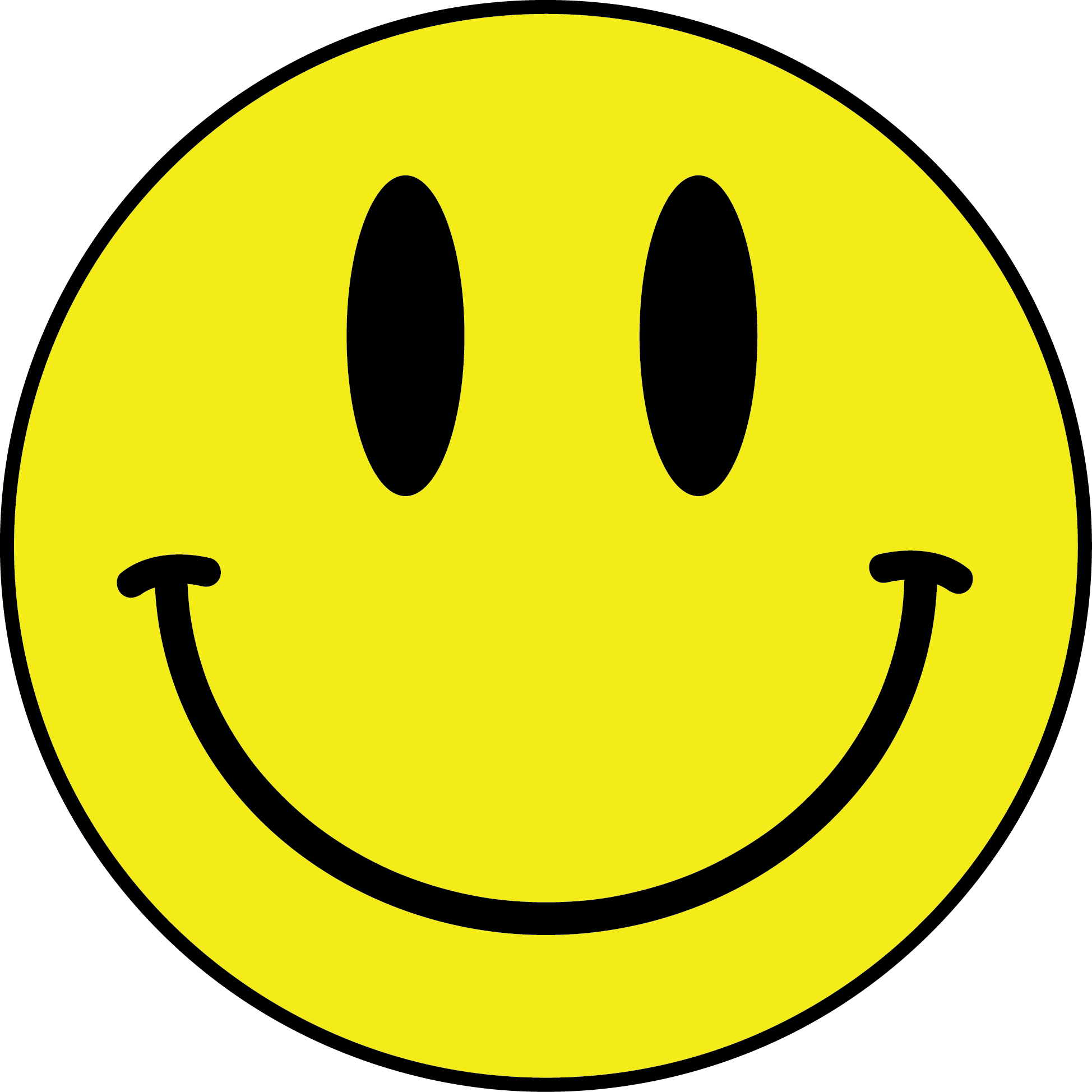 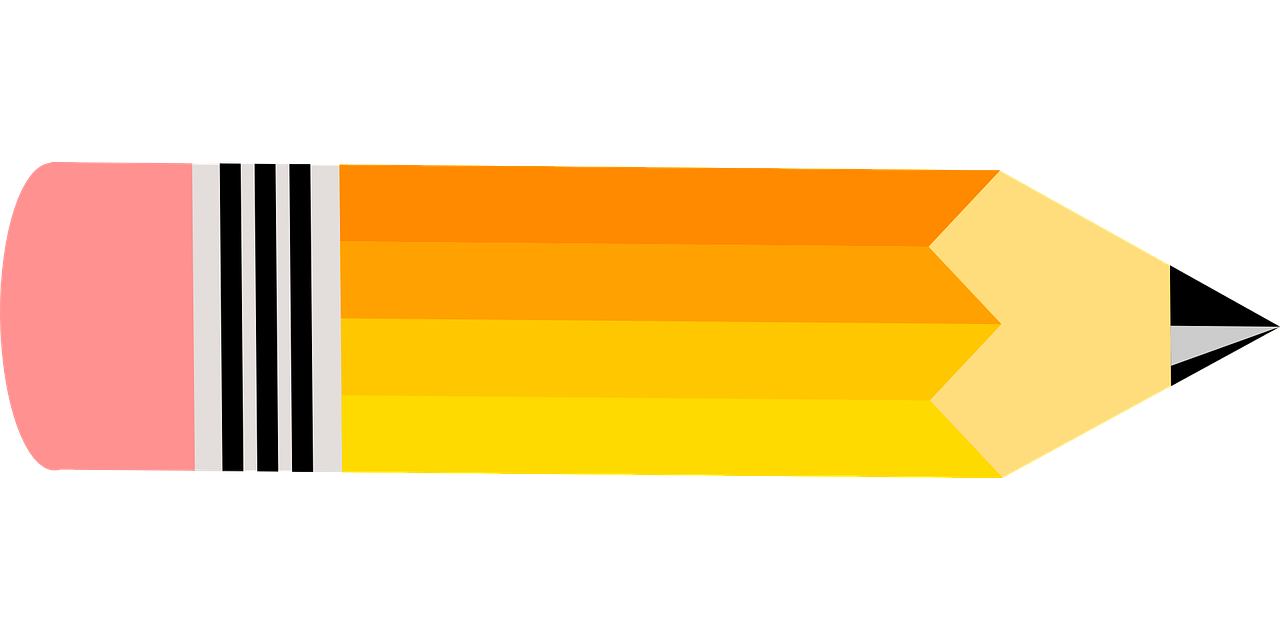 [Speaker Notes: ציוד נדרש]
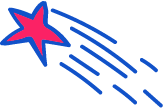 מה נעשה בשיעור?
נפתור חידה בתמונות.
נלמד אמרה ידועה מתוך פרקי אבות.
נלמד על הערכים: תורה, עבודה וגמילות חסדים.
נבצע משימות בעקבות האמרה.
נסכם את השיעור בפעילות חווייתית.
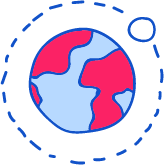 [Speaker Notes: מה נעשה היום?]
מתחילים בכיף!נסו לשער, מה מספרות התמונות?
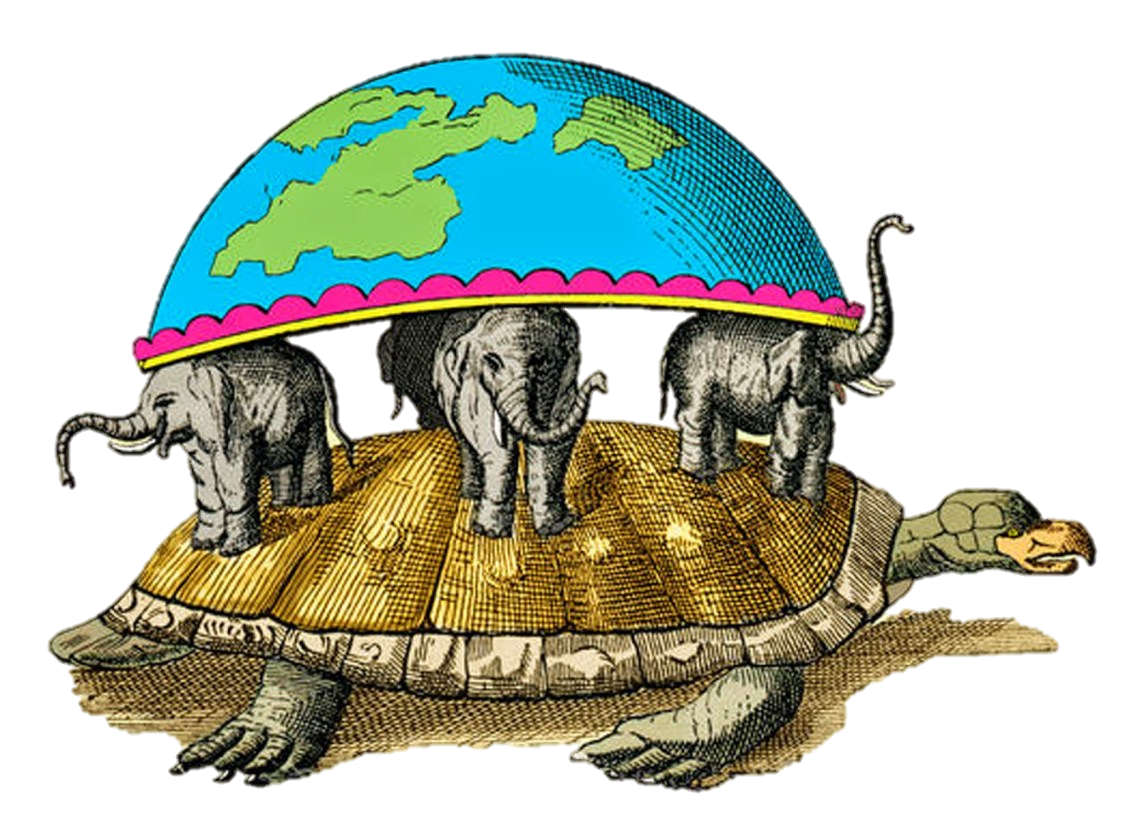 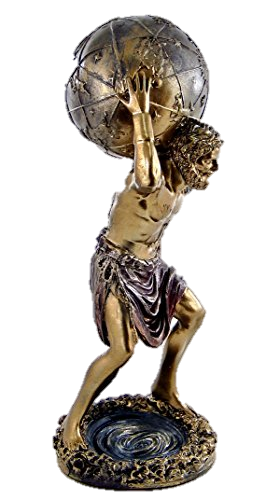 scienephoyolibrary
hul2israel.com
[Speaker Notes: שאלת פתיחה]
מסכת אבות – מהי?
מַסֶּכֶת אָבוֹת (ידועה גם בשם פִּרְקֵי אָבוֹת) היא מסכת (= חיבור) מתוך המשנה, 
בתוך סדר (= חלק) נזיקין.
בשונה משאר מסכתות המשנה העוסקות 
בעיקר בענייני הלכה ומשפט, 
מסכת זו עוסקת בענייני 
מוסר ומידות טובות, המסורת והלימוד, 
ופתגמי חכמה.
ששה מי יודע? 
ששה אני יודע!
ששה סדרי משנה ...
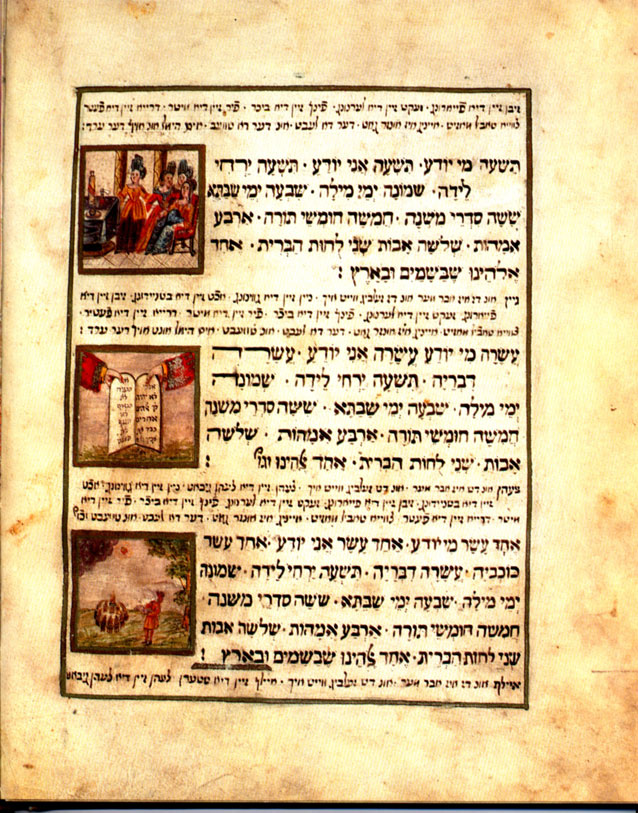 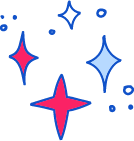 פרקי אבות - פרק א' משנה ב':
" שִׁמְעוֹן הַצַּדִּיק הָיָה מִשְּׁיָרֵי כְנֶסֶת הַגְּדוֹלָה"

באורי מילים:
שיירי - בין האחרונים שנשארו...
כנסת הגדולה - המוסד העליון                                                                                                                          שהיה בימי  בית המקדש השני.
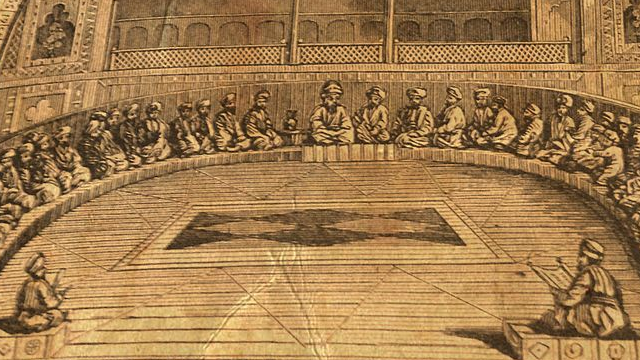 Photo Credit: User:Wrongkind707, "The Sanhedrin in session", circa 1883, http://commons.wikimedia.org/wiki/File:The_Sanhedrin_in_session_2013-12-25_00-59.jpg
[Speaker Notes: הלכתי ומנהיגותי]
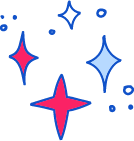 פרקי אבות-פרק א' משנה ב':
פרקי אבות - פרק א' משנה ב':
"שִׁמְעוֹן הַצַּדִּיק הָיָה מִשְּׁיָרֵי כְנֶסֶת הַגְּדוֹלָה. 
הוּא הָיָה אוֹמֵר:
עַל שְׁלשָׁה דְבָרִים הָעוֹלָם עוֹמֵד ..."


מה דעתכם, על אלו שלושה דברים חשובים העולם מתקיים?
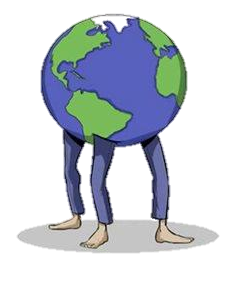 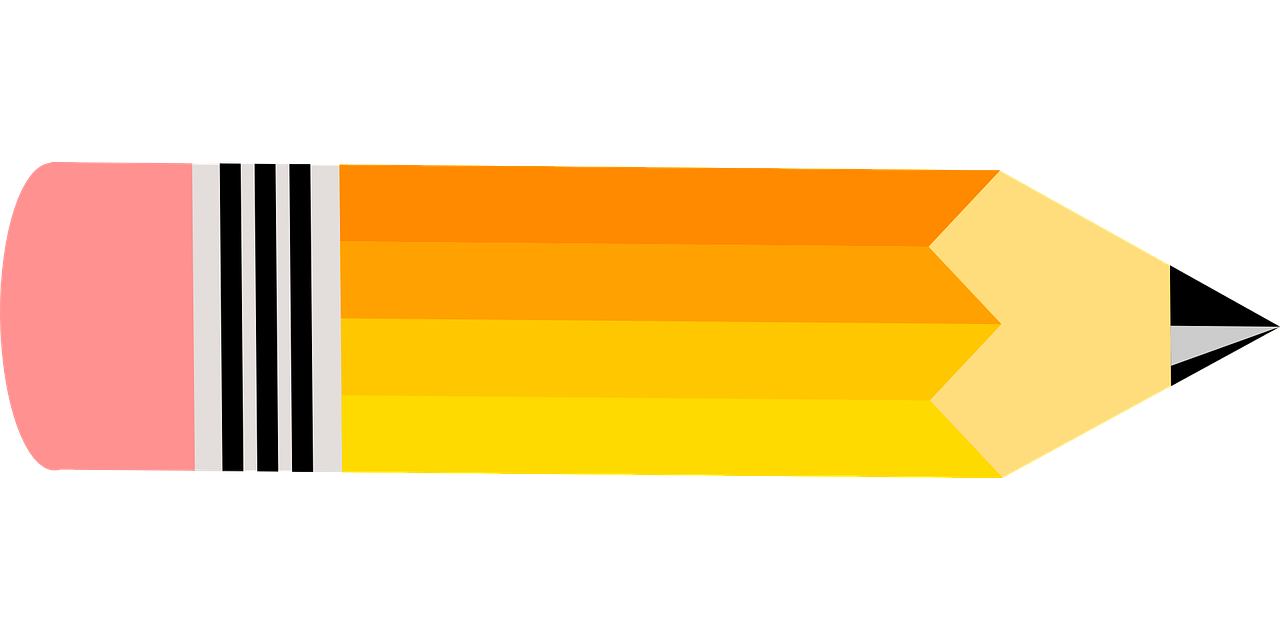 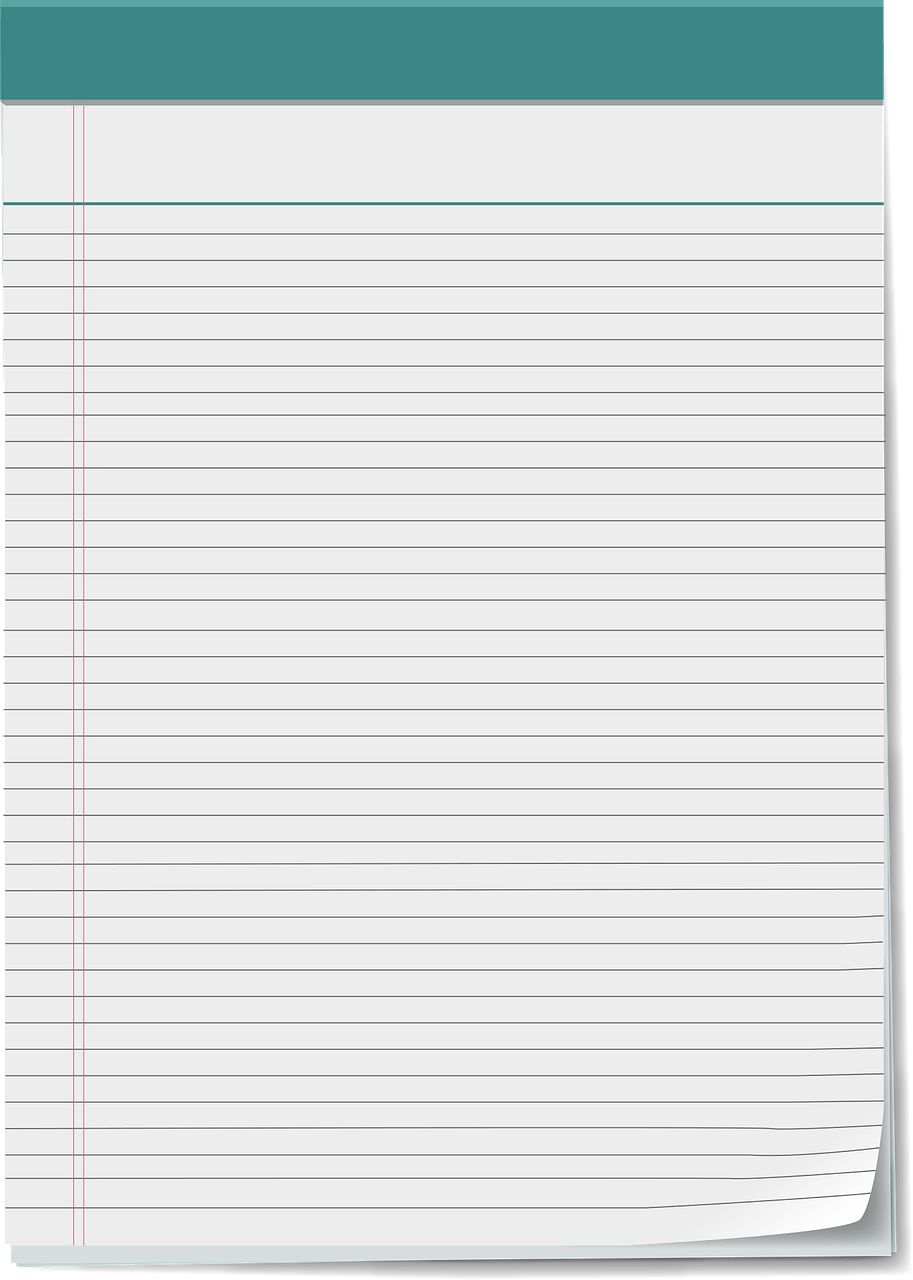 איור: רותם חדד הלוי - אולפני קנייטש, באדיבות הוצאת חל"ד
[Speaker Notes: שמעון
זו הגישה של]
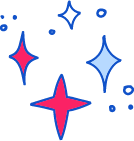 פרקי אבות-פרק א' משנה ב':
פרקי אבות - פרק א' משנה ב':
שִׁמְעוֹן הַצַּדִּיק הָיָה מִשְּׁיָרֵי כְנֶסֶת הַגְּדוֹלָה. 
הוּא הָיָה אוֹמֵר:
עַל שְׁלשָׁה דְבָרִים הָעוֹלָם עוֹמֵד – 
עַל הַתּוֹרָה 
וְעַל הָעֲבוֹדָה 
וְעַל גְּמִילוּת חֲסָדִים.
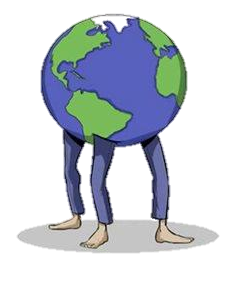 איור: רותם חדד הלוי - אולפני קנייטש, באדיבות הוצאת חל"ד
[Speaker Notes: לעשות אפקט מעב]
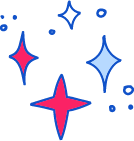 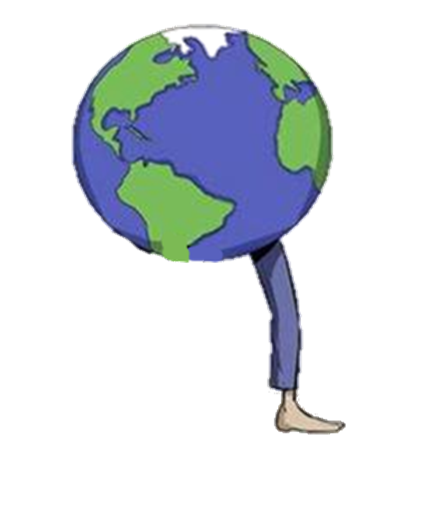 פרקי אבות-פרק א' משנה ב':
פרקי אבות - פרק א' משנה ב':
על הַתּוֹרָה :
על לימוד התורה = חכמה וידע
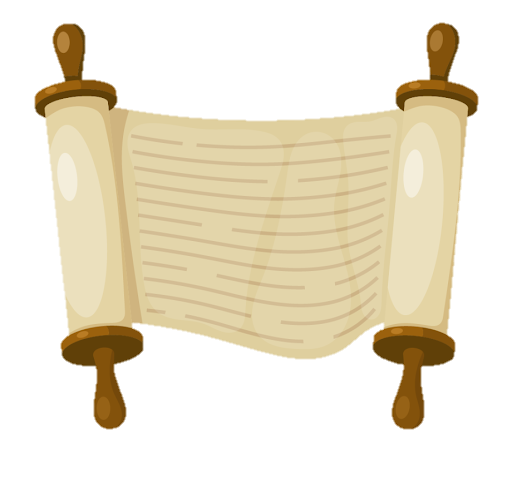 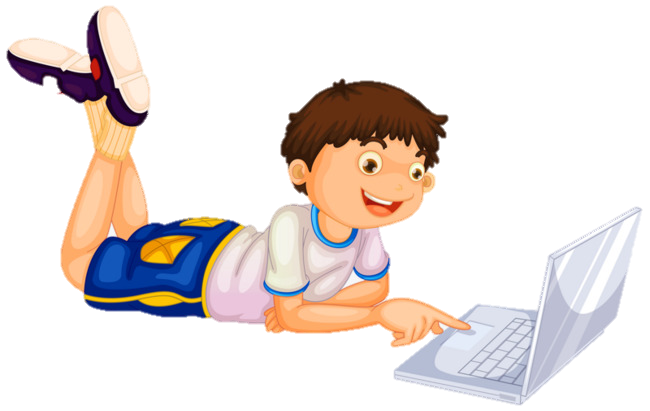 [Speaker Notes: אפשר להתייחס לתמונות בהתחלה]
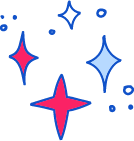 פרקי אבות - פרק א' משנה ב':
על התורה: מדוע צריך ללמוד?
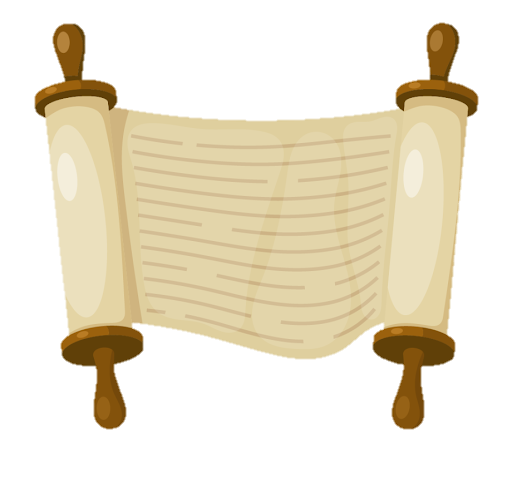 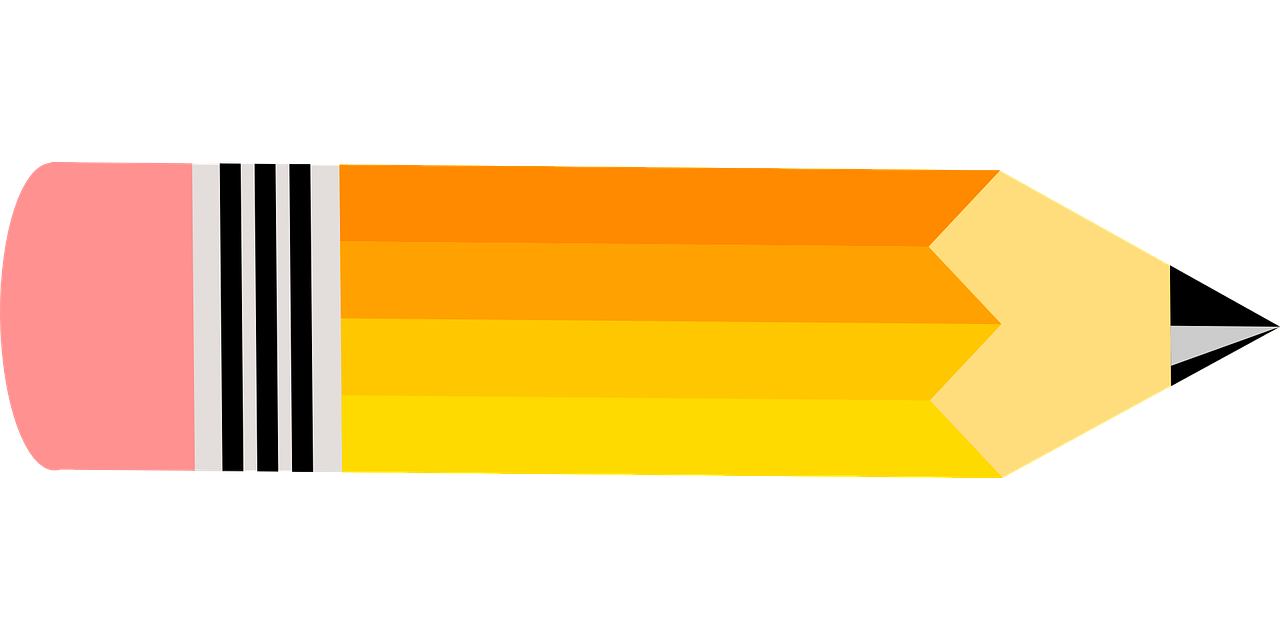 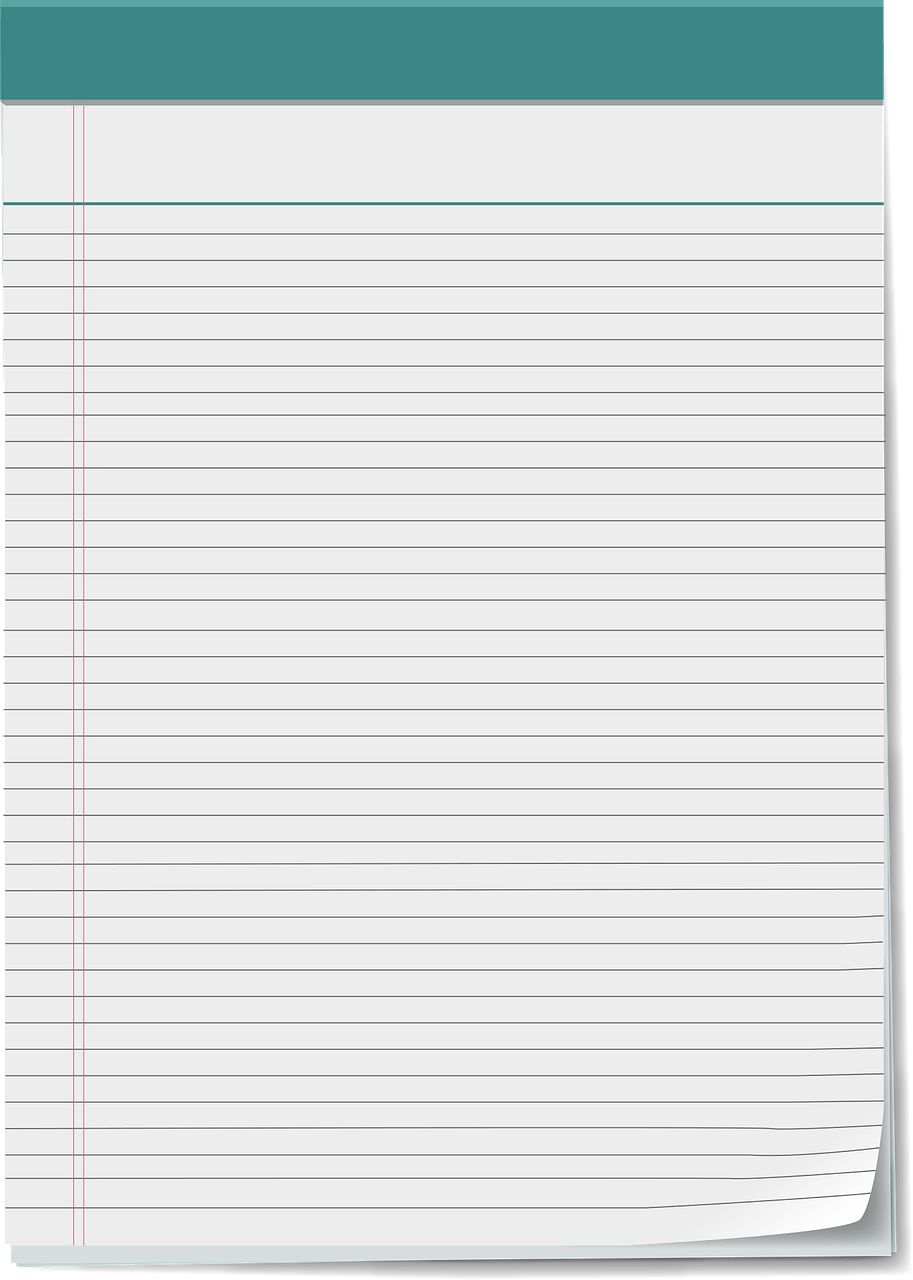 [Speaker Notes: האם שולחן יכול לעמוד על רגל אחת]
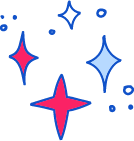 פרקי אבות - פרק א' משנה ב':
על התורה:  מדוע צריך ללמוד?
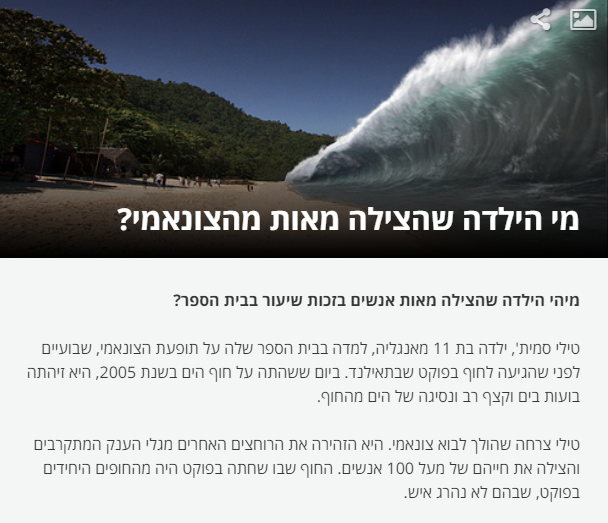 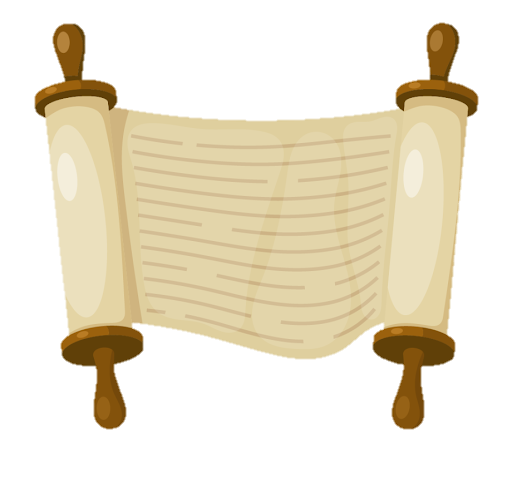 [Speaker Notes: האם שולחן יכול לעמוד על רגל אחת]
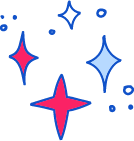 פרקי אבות - פרק א' משנה ב':
על התורה:  מדוע צריך ללמוד?
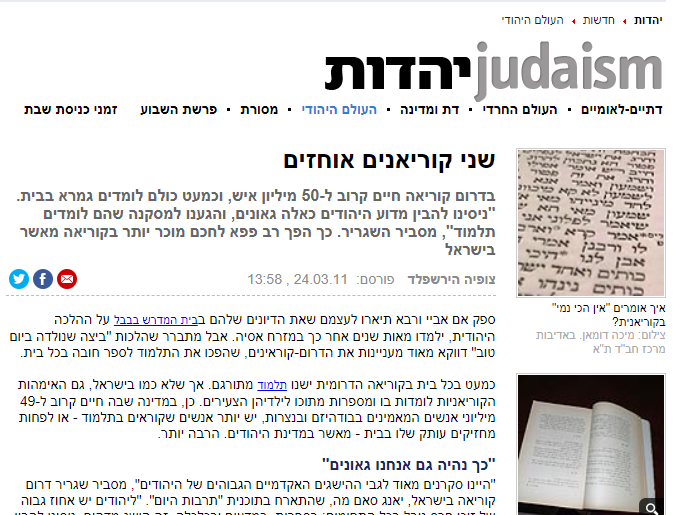 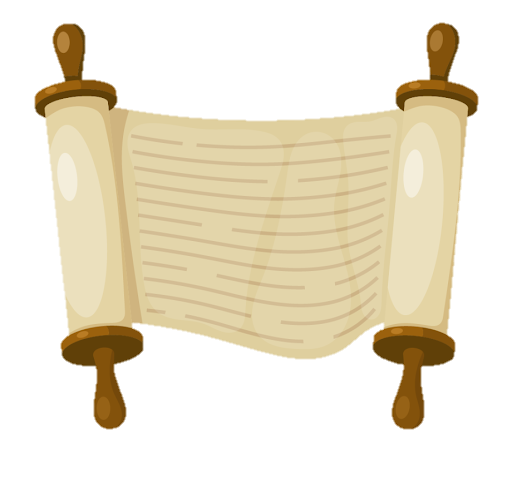 [Speaker Notes: האם שולחן יכול לעמוד על רגל אחת]
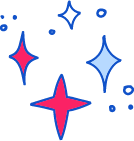 פרקי אבות - פרק א' משנה ב':
וְעַל הָעֲבוֹדָה: 
למילה 'עבודה' אצל חז"ל יש שתי משמעויות:
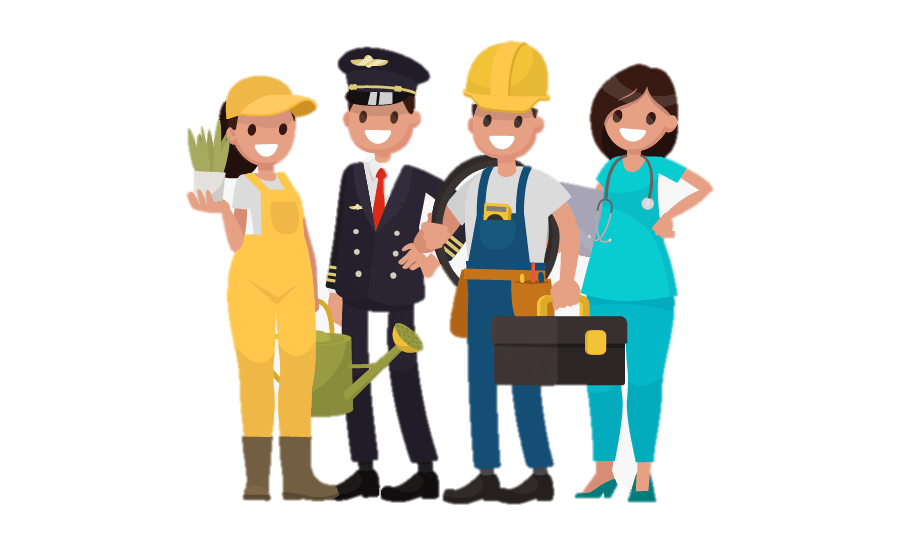 עבודה ומלאכה לקיום עולם
"אם אין קמח, אין תורה"
עבודת הקודש = בבית המקדש, בתפילה, במצוות ...
[Speaker Notes: סיפור האגדה]
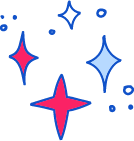 פרקי אבות - פרק א' משנה ב':
על העבודה:
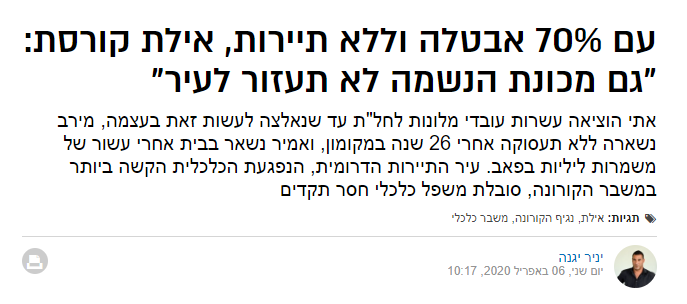 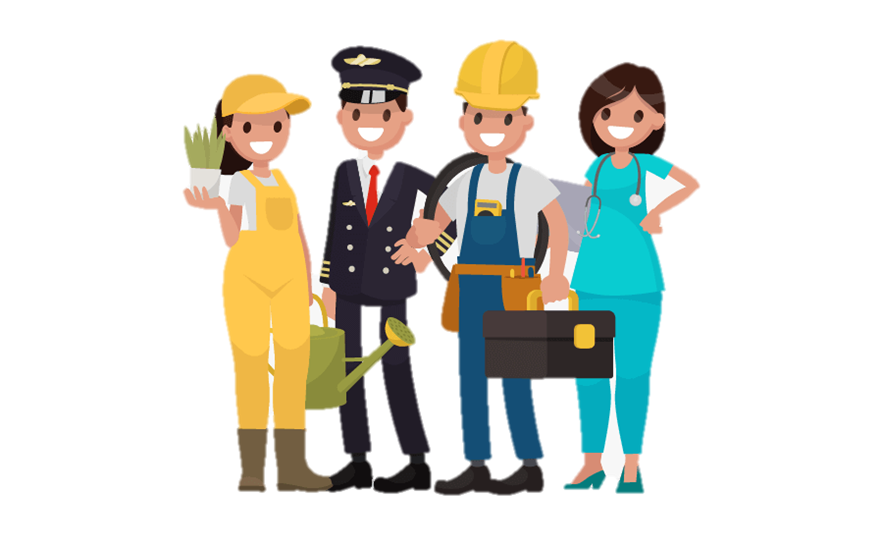 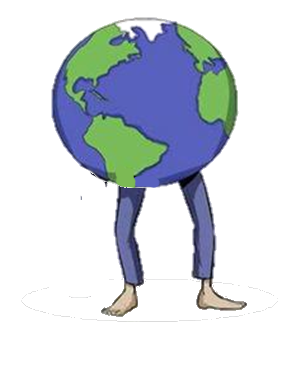 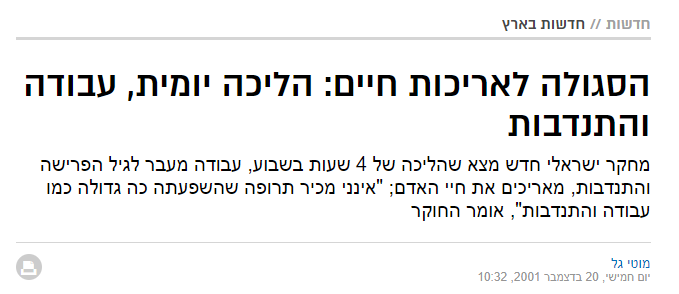 [Speaker Notes: סיפור האגדה]
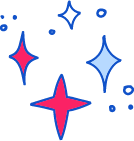 פרקי אבות - פרק א' משנה ב':
וְעַל גְּמִילוּת חֲסָדִים:
מעשים טובים למען הזולת,
עזרה וערבות הדדית
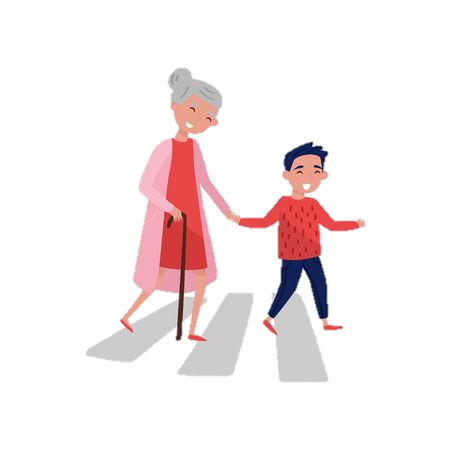 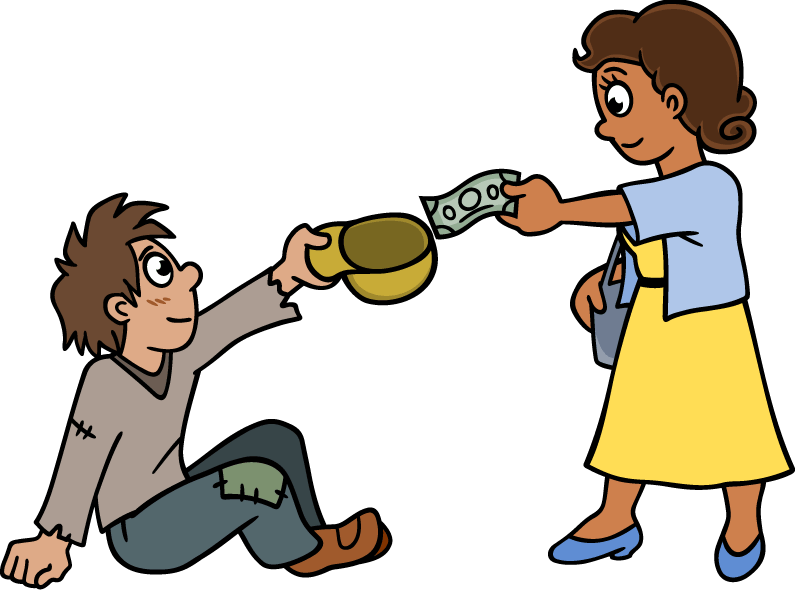 [Speaker Notes: סיפור האגדה]
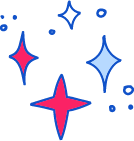 פרקי אבות - פרק א' משנה ב':
גמילות חסדים
עוֹלָם חֶסֶד יִבָּנֶה. (תהילים פ"ט, ג')
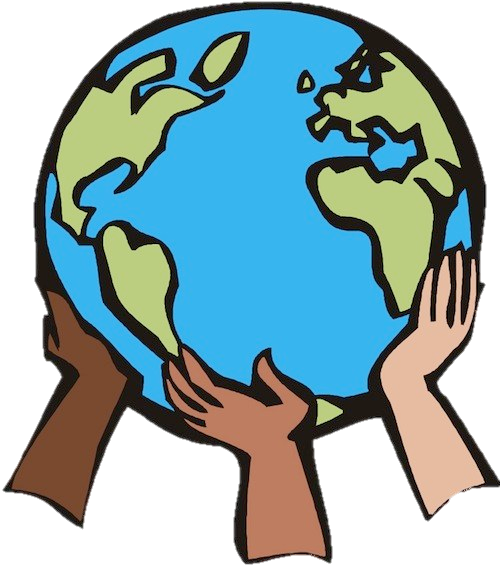 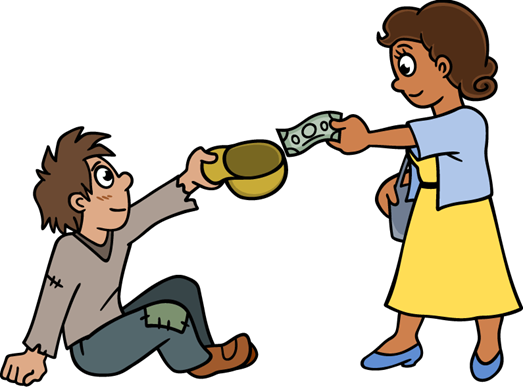 [Speaker Notes: חסד הוא אחד מיסודות העולם]
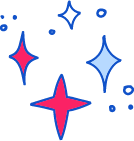 פרקי אבות - פרק א' משנה ב':
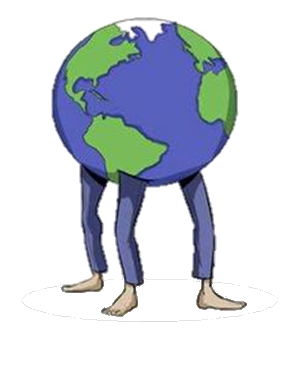 גמילות חסדים
מהו חסד?
- עזרה לזולת שאיננה נובעת מחובה כלשהיא.
- מעשה של טוב לב לאדם נזקק, ללא צפייה לתמורה.
חשבו על מעשים הנכללים בהגדרת המושג "חסד".
איור: רותם חדד הלוי - אולפני קנייטש, באדיבות הוצאת חל"ד
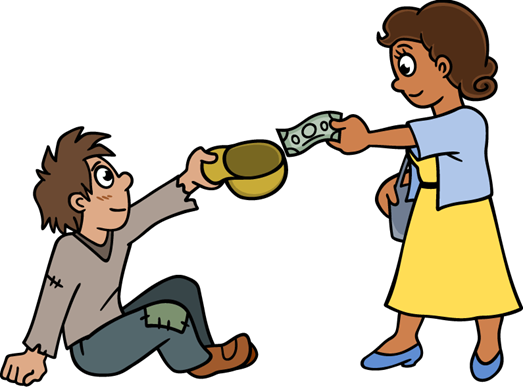 [Speaker Notes: סיפור האגדה]
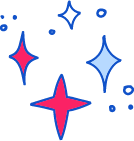 מאמרה למעשה:
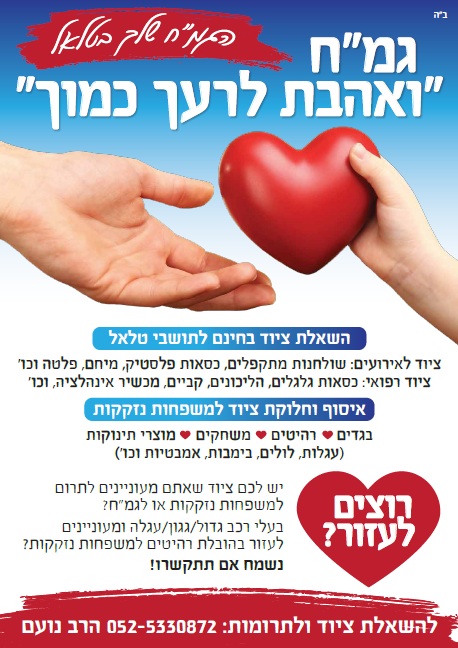 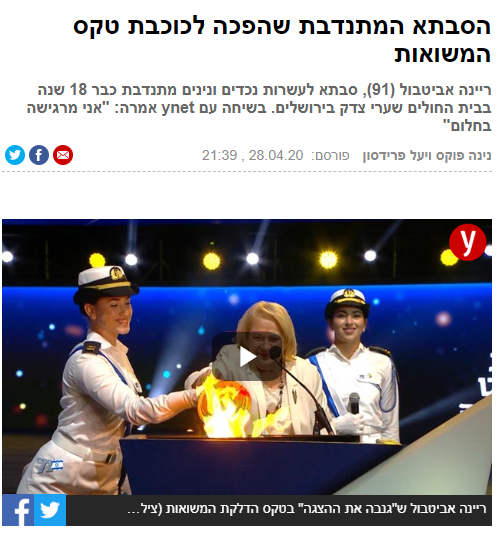 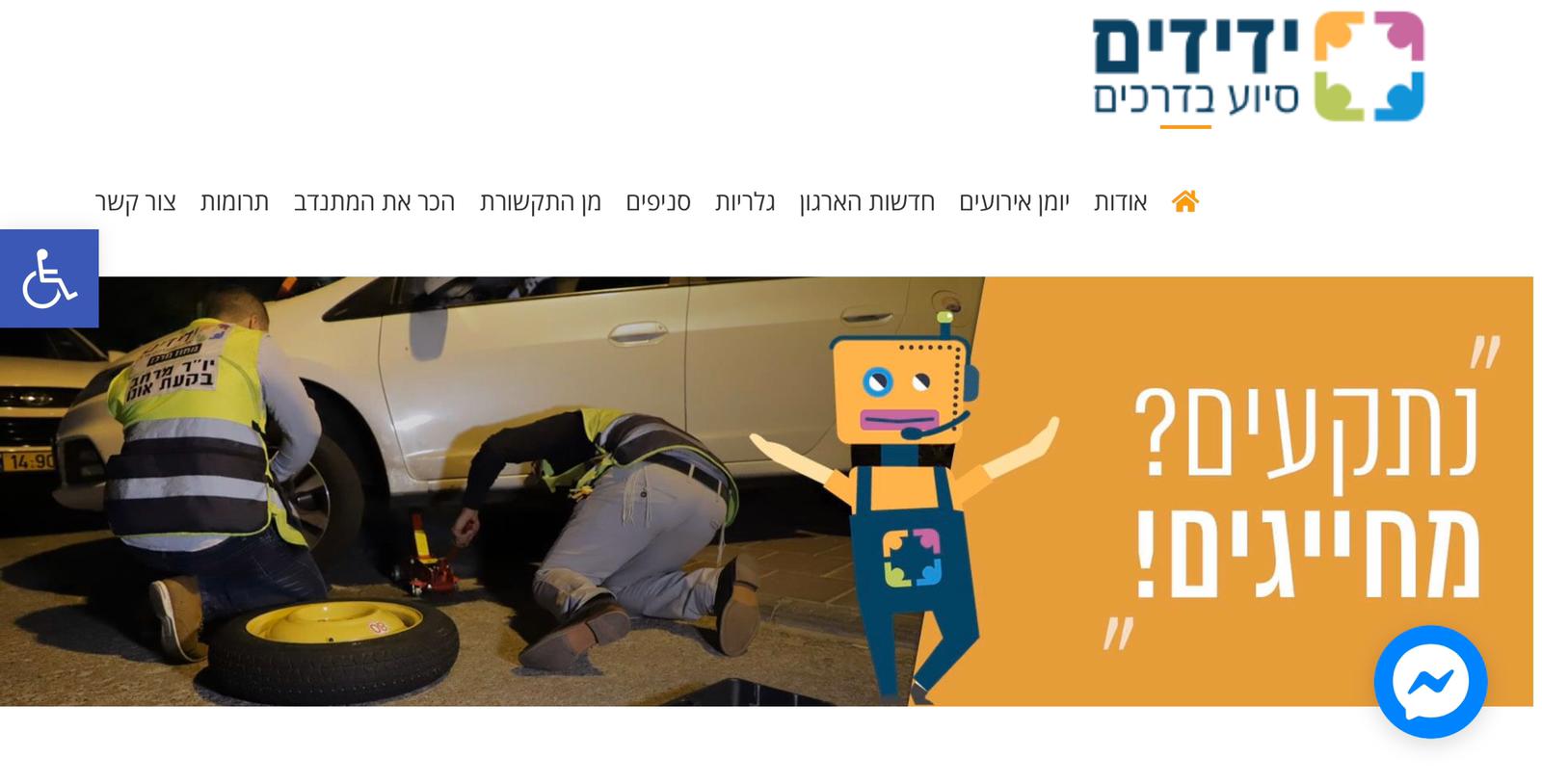 [Speaker Notes: סיפור האגדה]
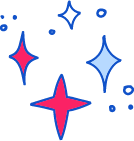 לקראת סיכום, פעילות חווייתית:
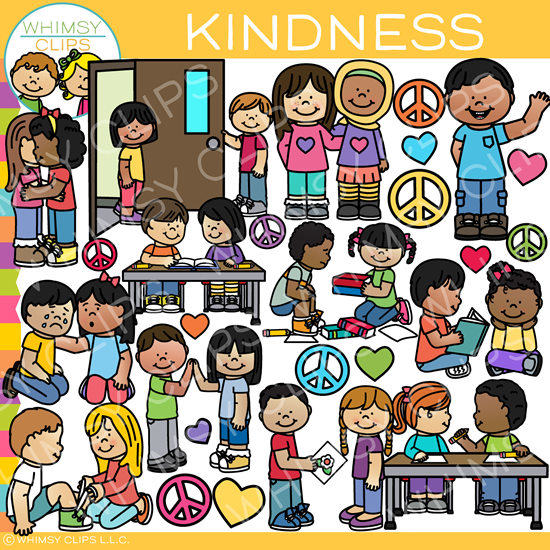 נסו לגלות, 
כמה מעשי חסד 
מופיעים בתמונה?!
[Speaker Notes: סיפור האגדה]
נקרא שוב את המשנה בשלמותה ברצף, וננסה לשנן את הפתגם.
שִׁמְעוֹן הַצַּדִּיק הָיָה מִשְּׁיָרֵי כְנֶסֶת הַגְּדוֹלָה. 
הוּא הָיָה אוֹמֵר:
עַל שְׁלשָׁה דְבָרִים הָעוֹלָם עוֹמֵד – 
עַל הַתּוֹרָה וְעַל הָעֲבוֹדָה וְעַל גְּמִילוּת חֲסָדִים.

הפתגם זכה ללחן של חיים צור, יגאל בשן  ולביצועים נוספים.
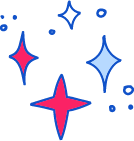 לסיכום:
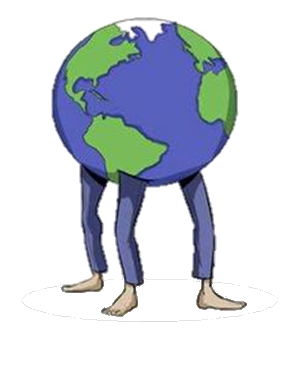 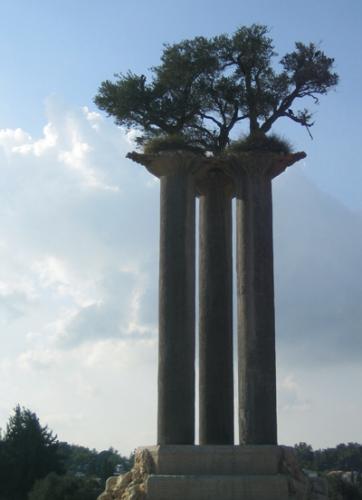 פסל עמודי הזית, קיבוץ רמת רחל בירושלים
לפי המשנה, 
על שלושה דברים העולם עומד:
תורה
עבודה
גמילות חסדים

לאחר שלמדנו את שלושת המושגים, האם אתם מסכימים שאלו הדברים המחזיקים את העולם? נמקו.
מה אתם לוקחים ולומדים מהמשנה?
מה הייתם מוסיפים לרשימה?
איור: רותם חדד הלוי - אולפני קנייטש, באדיבות הוצאת חל"ד
[Speaker Notes: סיפור האגדה]
על מה העולם עומד?!
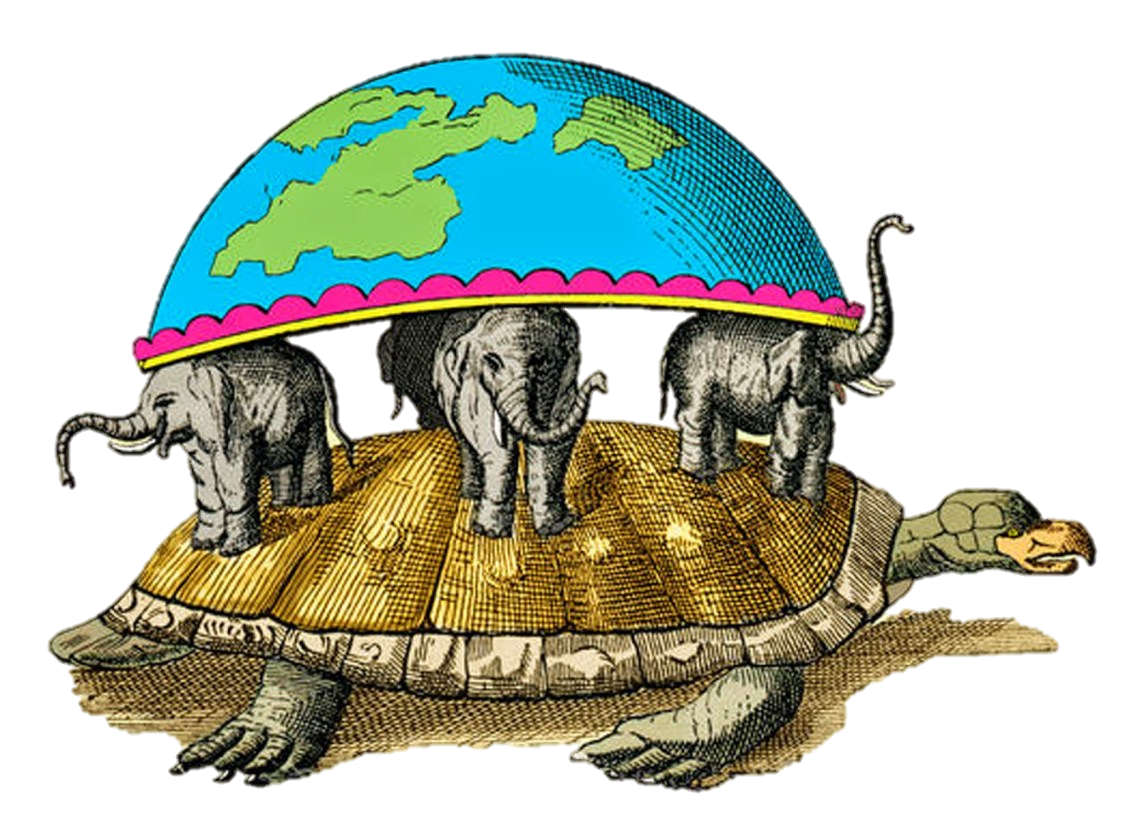 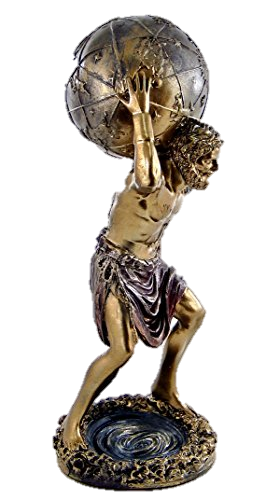 scienephoyolibrary
hul2israel.com
[Speaker Notes: שאלת פתיחה]
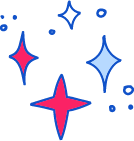 סיום:
קראו את מילות השיר של לאה גולדברג: "על שלושה דברים":





חשבו: האם דבריה של לאה גולדברג חופפים או דומים לדבריו של שמעון הצדיק? נמקו.
www.publicdomainpictures.net
אמר האמן בביתו הבודדעל שלושה דברים העולם עומד:על ליבו של אדם,על יפי הטבע,על ביטוי הדברים בצליל וצבע
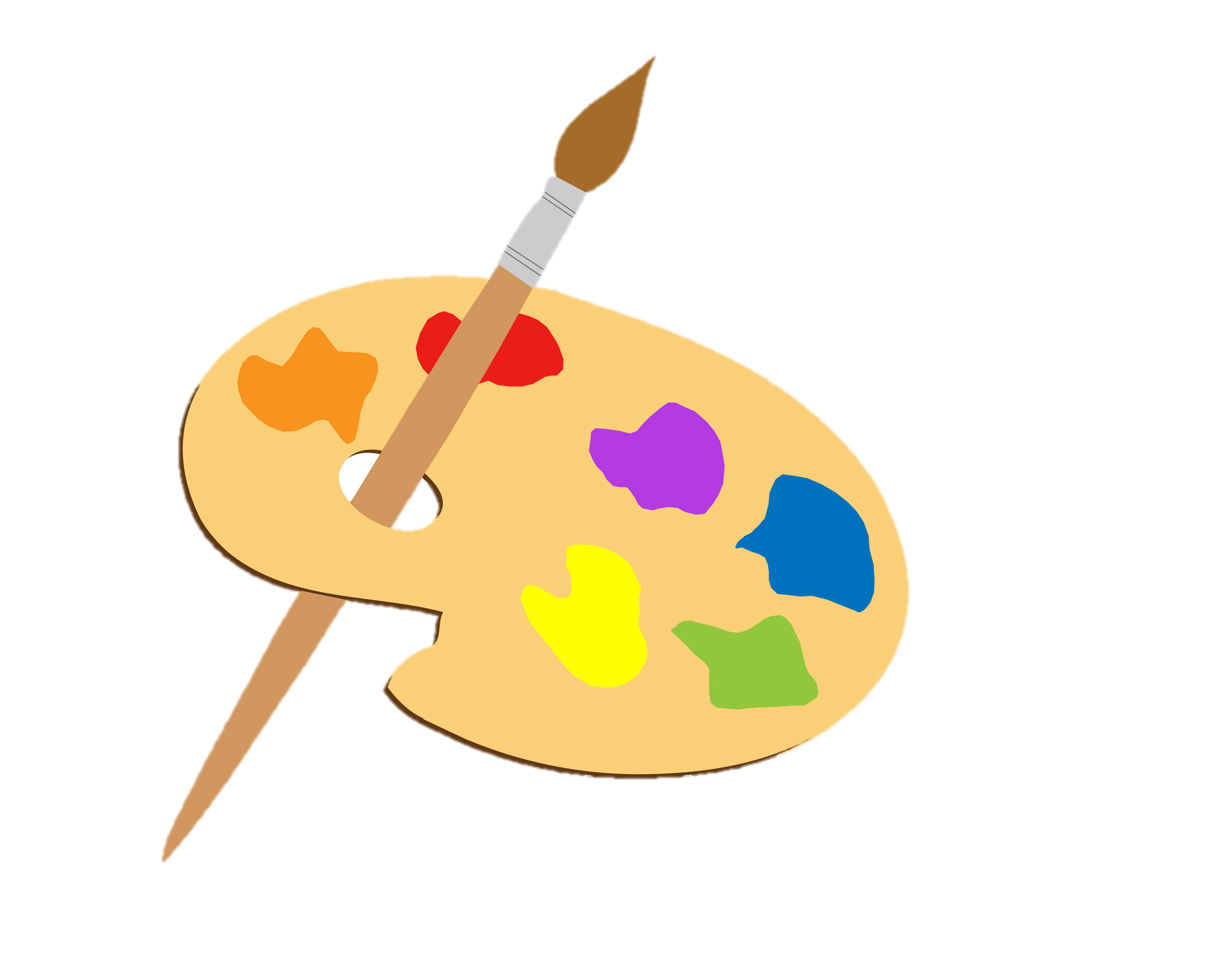 אמר האיכר המוביל מחרשה :עומד העולם על דברים שלושה-על אדמת השדות,על גשמי שמיםועל לחם מוצא בזיעת אפיים
אמר הדייג היורד ליםעל שלושה דברים העולם קיים-על מי הימים,על חופי היבשתועל דגי המצולה העולים ברשת.
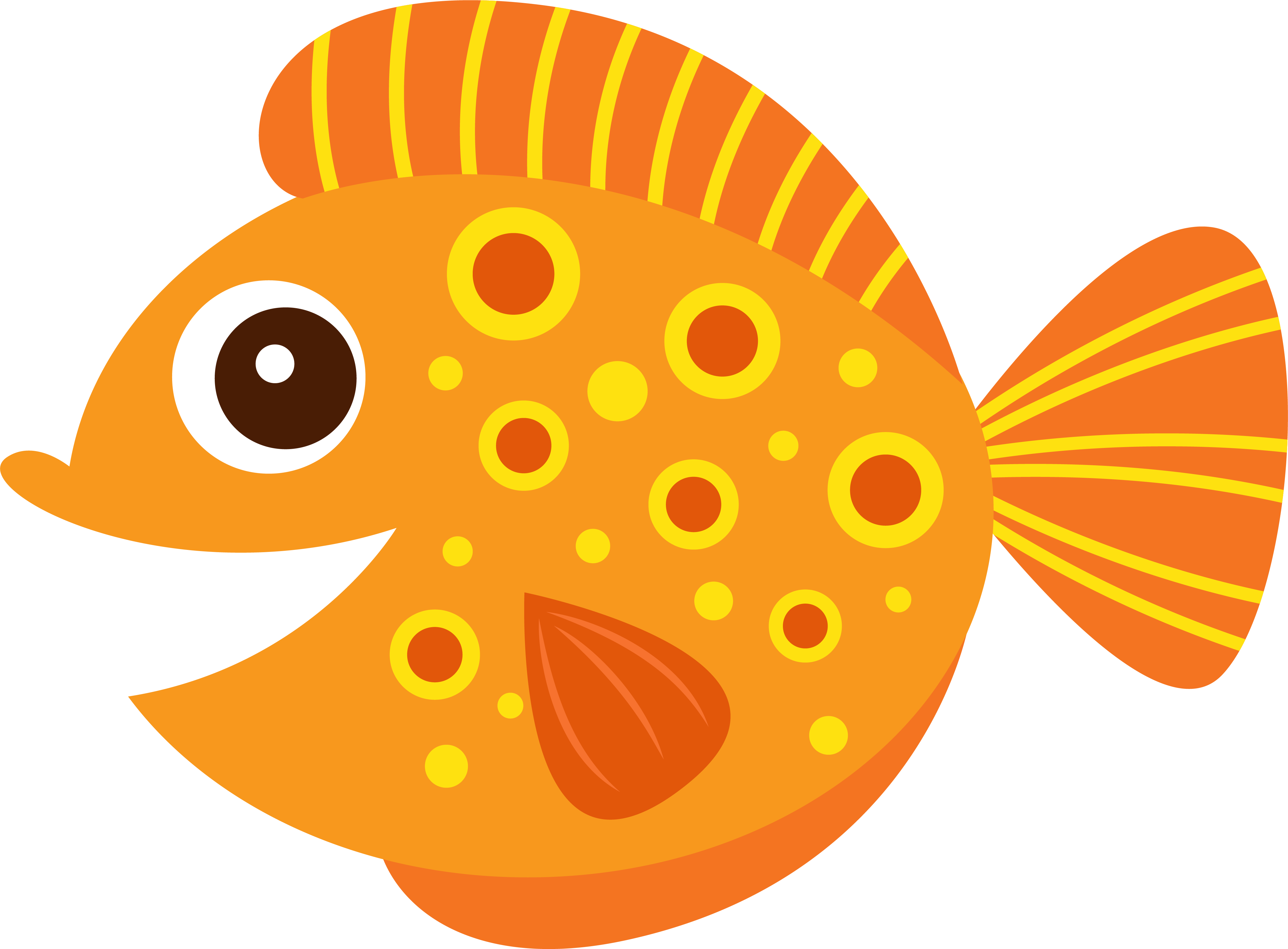 clipartstation.com
[Speaker Notes: סיפור האגדה]
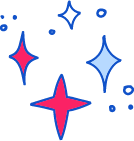 סיום
תודה שהשתתפתם בשיעור:
"על שלושה דברים העולם עומד".
כדי לצפות בתכנים נוספים העוסקים באמרה זו ובפתגמים ממסכת אבות, היכנסו לאתר
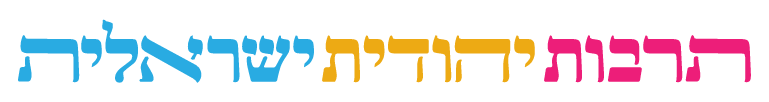 www.tarbuty.org.il
[Speaker Notes: סיפור האגדה]